Tampa Alumnae Chapter
2019-2020
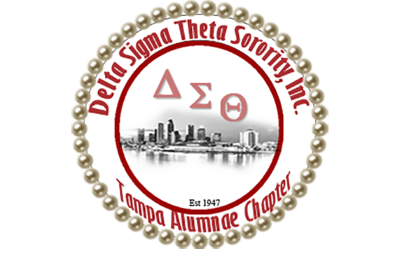 Agenda
Meditation				 Chaplain Team

Adoption of the Agenda 

Review of April 2020 Executive Board Minutes

Correspondence				Soror Sandra Cooke

President’s Message			Soror Alicia Warren
Agenda
Budget & Finance Reports
Treasurer		                   Soror Tiffany Mitchell
   - 2 action items

  Financial Secretary	                   Soror Briana Joseph

First Vice President’s Report                         Soror Brenda Webb Johnson
 
Second Vice President’s Report                    Soror Sabrina Griffith 
 
Third Vice President’s Report                        Soror Angela Brown

Good of the Order                                            Soror Sandra Cooke

Adjournment
President’s Message“Leading with Sisterly Love”
**National/Regional/Chapter Updates
Dues – Late Fees and Reinstatement Fees are waived for 2020 – 2021 dues submission

Southern Regional Conference & Leadership Conference – Cancelled

Virtual Southern Regional Conference
 Details TBD
President’s Message“Leading with Sisterly Love”
Here are the following actions items that were approved/recommended by the Executive Board on Monday, March 9th:
NAACP Freedom Dinner: The Board's recommendation is to purchase 2 tickets ($85) each for the president and 1 additional member to attend
      Current Status: Event was cancelled and tickets were not purchased
  
Southern Regional Shirts ($30): The Board's recommendation is the chapter to pay for the cost of shipping ($30.95 max cost)
      Current Status: Sorors who paid for a shirt will receive full refund

International Health Day: The Board's recommendation is to change the date from April 5th to April 7th
      Current Status: IAI chair sent informational email  to chapter on April 7th

Economic Development Level Up Event: The Board's recommendation is to change the date from May 5th to June 27th.
      Current Status: The committee is looking into having a virtual event.